স্বাগতম
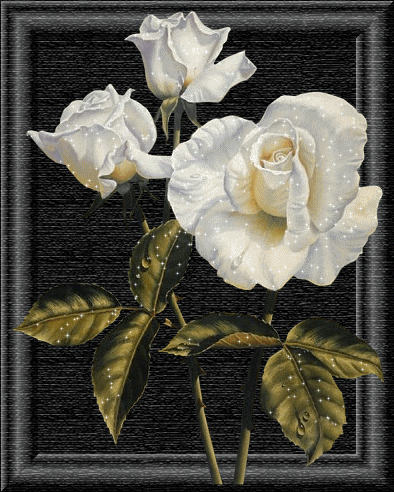 পরিচিতি
মোহাম্মদ বিল্লাল হোসেন
 সহকারী শিক্ষক
সিনহা স্কুল এন্ড কলেজ
সোনারগাঁ, নারায়নগঞ্জ
শ্রেণি-নবম
বিষয়- গণিত
অনুঃ৩,১
শিক্ষার্থী সংখ্যা-৭০জন
সময়- ৫০মিনিট 
তারিখ-০১/০১/২০২০ইং
ছকটি  দেখি
a,b,c,x,y,z
অক্ষর
2 , 3 , 4
সংখ্যা
+ - × ÷
প্রক্রিয়া চিহ্ন
×
3
(x-y)²
x²
3x-4y
বীজগণিতিক রাশি
এই গুলো এক একটি ?
আজকের পাঠ 
বর্গ সূত্র ও প্রয়োগ
এই পাঠ শেষে শিক্ষার্থীরা-
১। বর্গের সূত্রাবলি ও এদের সাথে সম্পৃক্ত অনুসিদ্ধান্ত প্রদান এবং তা  প্রমাণ  করতে পারবে  ।
২। সূত্রের সাহায্যে রাশির বর্গ নির্ণয় করতে পারবে।
৩। বর্গের সূত্রাবলি ব্যবহার করে সকল গাণিতিক সমস্যার সমাধান করতে পারবে।
বর্গের সূত্রাবলীঃ
1.(a+b)2=a2+2ab+b2
2.(a-b)2=a2-2ab+b2
3.a2-b2=(a+b)(a-b)
4.(a+b+c)2=a2+b2+c2+2ab+2bc+2ca
5.(x+a)(x+b)=x2+(a+b)x+ab
অনুসিদ্ধান্তঃ
1.    (a+b)2=(a-b)2+4ab
2.    (a-b)2=(a+b)2-4ab
3.    a2+b2=(a+b)2-2ab=(a-b)2+2ab={(a+b)2+(a-b)2}÷2
4.   4ab=(a+b)2-(a-b)2 
5.   ab={(a+b)/2}2-{(a-b)/2}2 
6.   a2+b2+c2    = (a+b+c)2  - 2(ab+bc+ca)
7.    2(ab+bc+ca)=(a+b+c)2-(a2+b2+c2).
সূত্র প্রমাণ
[ যোগ করে ]
[ বিয়োগ করে ]
আমরা জানি,
Ans.
আমরা জানি,
Ans.
দেওয়া আছে ,
বা,
বা,
বা,
বা,
( প্রমাণিত )
দেওয়া আছে ,
বা,
বা,
বা,
বা,
( প্রমাণিত )
প্রদত্ত রাশি =
Ans.
জোড়ায় কাজ
1.সূত্রের সাহায্যে বর্গ নির্নয় করঃ   a-b+c-d
2.সরল করঃ 
(7p+3r-5x)2-2(7p+3r-5x)(8p-4r-5x)+(8p-4r-5x)2
মূল্যায়নঃ
বাড়ির কাজ